“But I Don’t Speak Spanish”
Workshop: How we can help our Spanish-speaking 
students (even if we don’t speak Spanish….mucho.)
Presenter: Amy Benjamin
www.amybenjamin.com
I. Tone-setting
II. Stages of Second Language Acquisition
III. Your Homework
IV. Two Kinds of English
V. All-Star List of Academic Words with Spanish Cognates
VI. Cognates, Cognates, Cognates
VII. Contrastive Analysis: English and Spanish
VIII. TPRS: Teaching Proficiency with Reading and Storytelling
Setting a Welcoming Tone for Spanish-Speakers
What practices and materials in your library send a welcoming
message to Spanish-speakers?
Extensively
Occasionally
Rarely
Never
The collection includes
books in Spanish,
Spanish-English, and
Hispanic culture?
The displays include
words and pictures showing
respect for Hispanic culture?
Library activities foster 
recognition of Hispanic
culture?
Technological resources
consider the needs of Spanish 
speakers.
Outreach to classroom teachers
consider the needs of Spanish
speakers.
Outreach to public libraries
consider the needs of Spanish
speakers.
Your addition to this list:
I. Tone-setting
II. Stages of Second Language Acquisition
III. Your Homework
IV. Two Kinds of English
V. All-Star List of Academic Words with Spanish Cognates
VI. Cognates, Cognates, Cognates
VII. Contrastive Analysis: English and Spanish
VIII. Double Objective: Content and Language (SIOP)
Stages of Language Acquisition:
Stage I: Pre-Production
Source: https://www.colorincolorado.org/article/language-acquisition-overview
accessed October19, 2022.
Yes/No:
     Isabel is at the pre-production stage as an English Language Learner (ELL).
     What is appropriate to do?
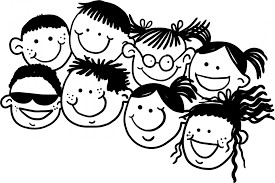 Speak at a normal pace.
Ask another Spanish-speaker to help her communicate 
with you.
.
Encourage her to speak English.
Stages of Language Acquisition:
Stage II: Early Production
Source: https://www.colorincolorado.org/article/language-acquisition-overview
accessed October19, 2022.
True/False:
     Alejandro  is at the early-production stage as an English Language Learner (ELL)
     What is appropriate to do?
Encourage Alejandro to speak by asking him yes/no questions.
.
Explicitly correct his errors as he begins to speak English.
Speak to him in sentences that use a repeated grammatical pattern.
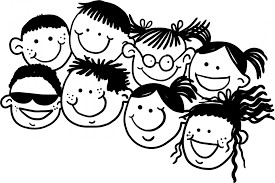 Stages of Language Acquisition:
Stage III: Speech Emergent
Source: https://www.colorincolorado.org/article/language-acquisition-overview
accessed October19, 2022.
Yes/No:
     Ana  is at the speech-emerged stage as an English Language Learner (ELL)
     What is appropriate to do?
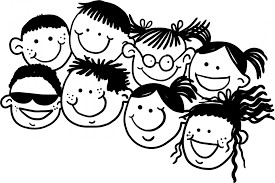 Encourage Ana to tell stories about her experiences.
.
Gently and privately, correct Ana’s errors as she speaks English.
Ask questions that require more than yes/no responses.
Stages of Language Acquisition:
Stage IV: Beginning Fluency
Source: https://www.colorincolorado.org/article/language-acquisition-overview.
accessed October19, 2022.
Yes/No:
     Elena is at the beginning fluency stage as an English Language Learner (ELL)
     What is appropriate to do?
Ask Elena to clarify and expand her answers to verbal questions.
.
Avoid the use of academic vocabulary.
Paraphrase what Elena says to you, so that she hears other ways of 
saying something in English.
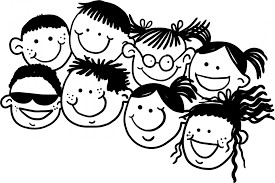 Stages of Language Acquisition:
Stage V: Intermediate Fluency
Yes/No:
     Javier is at the intermediate fluency stage as an English Language Learner (ELL)
     What is appropriate to do?
Expect errors in Javier’s writing.
.
Encourage Javier to justify his opinions by speaking and writing in English.
Build Javier’s awareness of the connections between English words and
grammar to the words and grammar of Spanish.
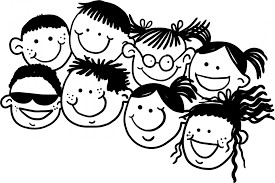 Stages of Language Acquisition:
Stage VI: Advanced Fluency
Source: https://www.colorincolorado.org/article/language-acquisition-overview
accessed October19, 2022.
Yes/No:
     Verónica is at the advanced fluency stage as an English Language Learner (ELL)
     What is appropriate to do?
Expect Verónica to have gaps and misunderstandings even though
she expresses herself in English as well as her native-speaking peers.
.
Avoid correcting Verónica’s errors.
Be aware that Verónica may have difficulty understanding poetry that relies
on metaphors and symbolism.
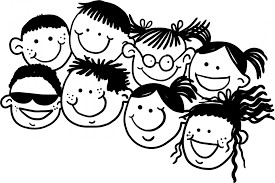 I. Tone-setting
II. Stages of Second Language Acquisition
III. Your Homework
IV. Two Kinds of English
V. All-Star List of Academic Words with Spanish Cognates
A Little Spanish for Educators
Un poco de español para educadores
General Pleasantries:
1. Welcome. Nice to see you.
2. Have a nice day.
3. Have a nice weekend.
4. Have a nice vacation.
5. Good morning/ Good afternoon
6. We missed you yesterday.
7. Bye. See you tomorrow.
2
A Little Spanish for Educators
Un poco de español para educadores
Words of  Praise and Encouragement:
1. I notice that you’re trying.
2. Your English is getting better.
3. Don’t worry.
4. Take your time.
5. I notice that you’re making friends.
6. I’ll try to help you.
7. Please come up to the board.
3
A Little Spanish for Educators
Un poco de español para educadores
Words of Direction and Redirection:
1. Please put away your cell phone.
Por favor de guardar su celular.
2. Please take out your Chromebook.
3. Are you ready?
4. Please write this down.
5. I notice that you look tired today.
6. A little slower, please
7. A little louder, please
4
A Little Spanish for Educators
Un poco de español para educadores
Other :
1.
2.
3.
4.
5.
6.
7.
5
I. Tone-setting
II. Stages of Second Language Acquisition
III. Your Homework
IV. Two Kinds of English
V. All-Star List of Academic Words with Spanish Cognates
VI. Cognates, Cognates, Cognates
VII. Contrastive Analysis: English and Spanish
VIII. Double Objective: Content and Language (SIOP)
“CALPS”
“BICS”
Two Kinds of Language Acquisition
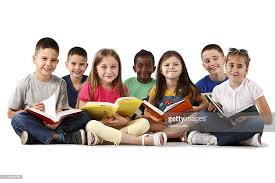 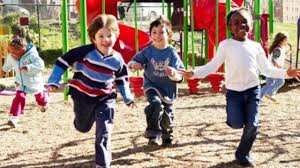 Two Types of Language Acquisition
BICS: 
Basic Interpersonal Communication Skills
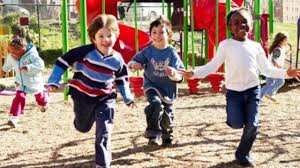 1-3 Years to Learn
2,000-3,000 Words
1-2 syllables
Two Types of Language Acquisition
CALPs: 
Cognitive Academic Proficiency Skills
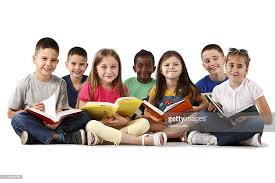 4-7 Years to Learn
3-5 Syllables:
Prefix
Stem (Root)
Suffix
Latin Etymology
Two Types of Language Acquisition
BICS: 
Basic Interpersonal Communication Skills
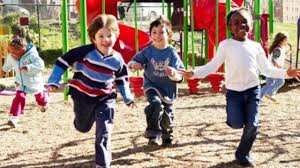 Few Spanish-English cognates
Two Types of Language Acquisition
CALPs: 
Cognitive Academic Proficiency Skills
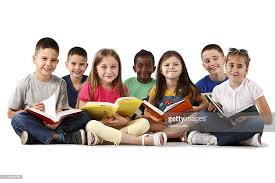 Approx. 20,000 Spanish-English Cognates
Social English: BICS
Academc/Business English: CALPS
Your  Unembellished Attributes
Don’t proceed to transform yourself
In an effort to garner my approval.
Up to this point, you have underperformed.
Disabuse yourself of the notion that you
Have lost your novel qualities, to the point
Where I no longer acknowledge you.
Tier 2: Words of education, business,
            government, religion:
          
	Components: Prefix, root, suffix
              Latin-based
elevation, formation, protrude, expansive,
 isolated, remote
Tier 3: glossary word:
	Multisyllabic
               Specific to a subject area
	 Latin or Greek-based
topography, photosynthesis, isoceles triangle,
 sedimentary, oxygenated, cartographer
Tier 1: Basic conversational words: Friends & family
	1 or 2 syllables
               Learned naturally, through exposure
	 
hills, grass, rocks, land, sky, clouds, fly, climb,
green, high…
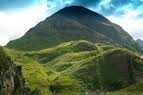 I. Tone-setting
II. Stages of Second Language Acquisition
III. Your Homework
IV. Two Kinds of English
V. All-Star List of Academic Words with Spanish Cognates
VI. Cognates, Cognates, Cognates
VII. Contrastive Analysis: English and Spanish
VIII. Double Objective: Content and Language (SIOP)
The Academic Word List (AWL):
(Handout)
Background:  The Academic Word List consists of 570 word families that are not in the most
 frequent 2,000 words of English but which occur frequently over a very wide range of academic texts.
These 570 word families are grouped into ten subsets that reflect word frequency. 
A word like analyze falls into Subset 1, which contains the most frequent words, while the word
adjacent falls into Subset 10 which includes the least frequent (among this list of high incidence words). 

The AWL is not restricted to a specific field of study.  That means that the words are useful for learners
studying in disciplines as varied as literature, science, health, business, and law.  
This high-utility academic word list does not contain technical words likely to appear in one,
specific field of study such as amortization, petroglyph, onomatopoeia, or cartilage.  
Two-thirds of all academic English derive from Latin or Greek. 

Understandably, knowledge of the most high-incidence academic words in English can significantly
 boost a student’s comprehension level of school-based reading material.  Students who are taught
 these high-utility academic words and routinely placed in contexts requiring their usage are likely
 to be able to master academic material with more confidence and efficiency, wasting less time and
 energy in guessing words or consulting dictionaries than those who are only equipped with the most
 basic 2000-3000 words that characterize ordinary conversation. 



The following link gives you a two-page version of the list: 
http://www.doe.in.gov/TitleI/pdf/Word_List_Feldman.pdf



Source: Coxhead, Averil. (2000). A new academic word list. TESOL Quarterly, 34, 213-238.
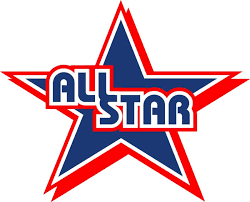 benefit
establish
evident
significant
Academic Word List: Subset 1
analyze,  approach,  area,  assess,  assume,  authority,  available,  benefit, concept, consist,  context,  constitute,  contract,  data,  define,  derive,  distribute,  economy, environment,  establish,  estimate,  evident,  factor,  finance, formula, function, income,  indicate,  individual,  interpret,  involve,  issue,  labor,  legal,  legislate, major,  method,  percent,  period,  principle,  proceed, process, policy, require, research, respond, role,  section,  sector, significant,  similar,  source,  specific,  structure,  theory,  vary  

Spanish Cognates:
analizar, el área, asumir, la autoridad, el beneficio/beneficiar, concepto, consistir, contexto, constituir, datos, definir, derivar, distribuir, la economía,  establecer, estimar/estimado, evidente, la función, las finanzas, la fórmula,  el indice, el individuo, interpretar, envolver, laborar, legal, legislar, el método, ocurrir, el por ciento, el período, principio, proceder,  el proceso, requerir, responder, rol,  sección, sector, significativo/significante, específica, estructura, la teoría, variar
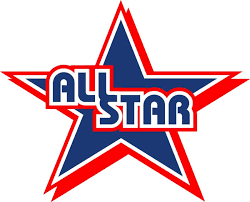 potencial
estrategia
la consecuencia
seguro
Academic Word List: Subset 2
achieve,  acquire,  administrate,  affect,  appropriate,  aspect,  assist, category,  chapter,  commission,  community,  complex,  compute,  conclude,  conduct,  consequence,  construct,  consume,  credit,  culture,  design, distinct, equate, element, evaluate,  feature,  final,  focus,  impact, injure,  institute,  invest,  item, journal,  maintain,  normal,  obtain,  participate,  perceive,  positive,  potential,  previous,  primary,  purchase,  range,  region,  regulate,  relevant,  reside,  resource,  restrict,  secure,  seek,  select,  site,  strategy,  survey,  tradition,  transfer

Spanish Cognates:
adquirir, administrar, afectar, apropiado, el aspecto, la categoría, la comisión, complejo, conducta, la consecuencia, construir, consumir,  el crédito,  la cultura, diseñar, distinto, el elemento, evaluar, el impacto, instituto, invertir,  mantener,  obtener, percibir, positivo, potencial, previo, primero, región, regular, relevante, residir, restringir, seguro, selecto, sitio, la estrategia,  la tradición, transferir
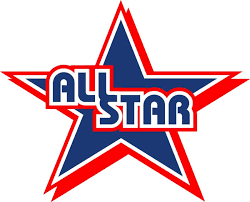 especificar
ilustrar
filosofia
inicial
Academic Word List: Subset 3
alternative, circumstance,  comment,  compensate,  component,  consent,  considerable,  constant,  constrain,  contribute,  convene,  coordinate,  core,  corporate,  correspond,  criteria,  deduce,  demonstrate, document,  dominate,  emphasis,  ensure,  exclude,  fund,  framework,  illustrate,  immigrate,  imply,  initial,  instance,  interact,  justify,  layer,  link,  maximize,  negate,  outcome,  philosophy,  physical,  proportion,  publish,  react,  register,  rely,  scheme,  sequence,  shift,  specify,  sufficient,  technical,  technique,  valid,  volume

Spanish Cognates:
el alternativo,  la circumstancia,  el comentario,  compensar consentimiento,  constante, considerable,  contribuir, la coordenada,  corporativo, corresponder,  los criterios,  deducir, demonstrar,  el document,  dominar,  el énfasis,   el fondo,  ilustrar,  inmigrar, la instancia, inicial, interactuar,  justificar, maximizar, la filosofía, la proporción, registrar, especificar, volumen
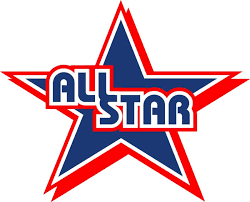 aparente
frase
retener
la estadistica
Academic Word List: Subset 4
access,  adequacy,  annual,  apparent,  approximate,  attitude,  attribute,  civil,  code,  commit,  concentrate,  confer,  contrast,  cycle, debate,  despite,  dimension,  domestic,  emerge,  ethnic,  grant,  hence,  hypothesis,  implement,  implicate,  impose,  integrate,  internal,  investigate,  mechanism,  occupy,  option,  output,  overall,  parallel,  parameter,  phrase,  prior,  principal,  professional,  project,  promote,  regime,  resolve,  retain,  series,  statistic,  status,  stress,  subsequent,  undertake


Spanish Cognates:
acceso, la adecuación, la actitud, aparente, anual, aproximado,
atributo, civil, cometer, concentrarse, conferir, el contraste, el ciclo,
debatir, la dimensión, étnico, la hipótesis, implementar, imponer,
integrar, interno, investigar, el mecanismo, ocupar, la opción,
paralelo, el parámetro, la frase, el profesional, el proyecto,
promover, resolver, retener, la serie, la estadística, el estrado, subsecuente, emprender
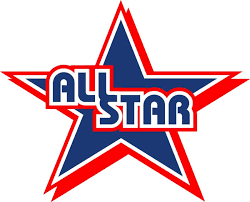 la entidad, la capacidad
el estable
el simbolo
la nocion
Academic Word List: Subset 5
academy,  adjust,  alter,  amend,  capacity,  clause,  compound,  consult, decline, discrete, enable,  energy,  enforce,  entity,  equivalent,  evolve,  expand,  expose,  external,  facilitate,  fundamental,  generate,  liberal,  license,  logic,  margin,   modify,  monitor,  network,  notion,  objective,  orient,  perspective,  precise, prime,  psychology,  pursue,  ratio,  reject,  revenue,  stable,  style,  substitute,  sustain,  symbol,  target,  transit,  trend,  version,  welfare,  whereas


Spanish Cognates:
la academia,  ajustar,  alterar,  enmendar,  la capacidad,  la clásula, compuesto,   consultar,  la energía,  la entidad,   equivalente, evolucionar,  exponer,  externo,   facilitar,  fundamental,  generar, liberal,  la licencia,  la lógica,  el margen,  modificar,    el monitor,   la noción,  el objectivo,  orientar,  la perspectiva,   preciso,  principal,  la psicología,  perseguir,  el estable,  el estilo,  el sustituto, el símbolo, el tránsito,  la versión
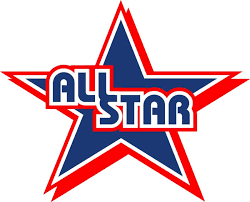 …ar, …er,…ir
Academic Word List: Subset 6
abstract,  acknowledge,  accuracy,  aggregate,  allocate,  assign,  bond,  capable,   cite,  cooperate,  discriminate,  display,  diverse,  domain,  edit,  enhance,  estate,  exceed,  explicit,  federal,  fee,  flexible,  furthermore,  gender,  incentive,  incorporate,  incidence,  index,  inhibit,  initiate,  input,  interval,  mitigate, minimum,  ministry,  motive,  neutral,  nevertheless,  overseas,  precede,  presume,  rational,  recover,  reveal,  scope,  subsidy,  trace,  transform,  underlie,  utilize  


Spanish Cognates:
abstracto, el agregado, asignar, capaz, citar, cooperar, discriminar, diverso,  el dominio, editar, la estancia, exceder, explícito, federal, flexible,   el género,  el incentive,  incorporar,  la incidencia, el índice, inhibir, iniciar, el intervalo,   el mínima, el ministerio, el motivo, neutral, preceder, presumir, racional,  recuperar, revelar, transformar,  utilizar
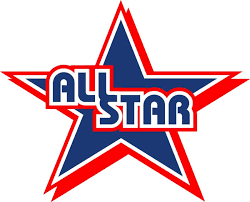 modalidad, prioridad
Academic Word List: Subset 7
adapt,  advocate,  channel,  classic,  comprehensive,  comprise,  confirm,  contrary,   convert,   decade,  deny,  differentiate,  dispose,   dynamic,   equip,   eliminate,  empirical,  extract  finite,  foundation,  gradient,  guarantee,  hierarchy,  identical,  ideology,  infer,  innovate,  insert, intervene,  isolate,  media,  mode,  paradigm,  phenomenon,  priority,  prohibit,  publication,  quote,  release,  reverse,  simulate,  sole,  somewhat,  submit,  successor,  thesis,  transmit,  ultimate,  unique,  voluntary

Spanish Cognates:
adaptarse, abogado, el canal,  clásico,  comprehender,  confirmar,  contrario, convertir,   la década,  diferenciar,  disponer,  dinámico,  equipar, eliminar,  empírico,  extraer,   finito,  la fundación,  el gradiente, garantizar,  idéntico,  la ideología,  inferir,  insertar,  intervenir, los medios de comunicación,  el modo/la modalidad,  el paradigma, fenómeno,  la prioridad,  prohibir,  la publicación,  el revés,  simular,  el sucesor,  la tesis,   transmitir,  último,  único,  voluntario
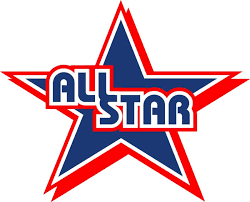 la tension
crucial
minimiza, desplazar
inspeccionar
Academic Word List: Subset 8
abandon, accompany, accumulate, ambiguous, appendix,  appreciate,   arbitrary,   automate,  bias,  chart,  clarify,  commodity,  complement,  conform,  contemporary,  contradict, crucial, currency, denote,  detect,  deviate,  displace,  eventual,  exhibit,  exploit, fluctuate, guideline, implicit, induce, inevitable, infrastructure, inspect, intense,  manipulate, minimize, nuclear, offset, predominant,  prospect,  radical,  reinforce,  restore,  revise, tension,  terminate,  theme,  thereby,  uniform,  vehicle,  via,  virtual,   widespread 

Spanish Cognates:
abandonar,    acompañar,  acumular,  ambiguo,  el apéndice, arbitrario,   aclarar,   el complemento,  contemporaneo,  contradecir, crucial,   denotar,  detectar,  desplazar,  la exposición,  explotar, fluctuar,  implicito,  inducir,  inevitable,  la infraestrutura, inspeccionar,  intenso,  manipular,  minimiza,  nuclear, el prospecto, radial,  reforzar,  revisar,  la tensión,  terminar,  la tema,  el uniforme,  el vehículo,  vía,  virtual
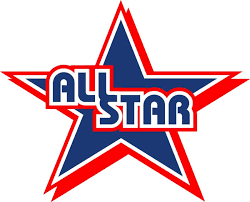 acomodar
el escenario
a esfera
el suplemento
Academic Word List: Subset 9
accommodate, analogy, anticipate, assure, attain, behalf, cease, coherent,  coincide,  commence,  compatible,  concurrent,   confine, controversy, converse, device, devote diminish, distort, duration, erode, ethic, found, format, inherent,  insight, integral, intermediate, manual, mature, mediate, medium, military, minimal, mutual, norm, overlap, passive, portion, preliminary, protocol,  qualitative, refine, restrain, revolution, rigid, route, scenario, sphere, subordinate, supplement, suspend, trigger, unify, violate

Spanish Cognates:
acomodar, analogia, asegurar,  cesar,  coherente,  coincidir,  comenzar,  compatible, concurrente,  confinar,  la controversia,  conversar, dedicar,  disminuir, distorsionar,  la duración,  erosionar,  fundar,  el formato,  inherente,  la percepción,  integrante,  intermedio,  manual, mediar, medio, mínimo, mutuo, la norma, pasivo, la porción, preliminar, el protocolo,  refinar,  la revolusion,  rigido,  la ruta,   el escenario, la esfera,  subordinar,  el suplemento,  suspender,  unificar,  violar
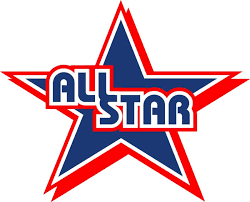 adyacente
invocar
Academic Word List: Subset 10
adjacent, albeit, assemble, collapse, colleague, compile, conceive, convince, depress, encounter, forthcoming, incline, integrity, intrinsic, invoke, levy, likewise, nonetheless, notwithstanding, ongoing, panel, persist, pose, reluctance, so-called, straightforward, undergo, whereby




Spanish Cognates:
adyacente,  el colapso,  el colega,  compliar,  convencer,  el encuentro,  inclinarse,  la integridad, intrinsic, invocar,  el panel,  persistir,  posar
I. Tone-setting
II. Stages of Second Language Acquisition
III. Your Homework
IV. Two Kinds of English
V. All-Star List of Academic Words with Spanish Cognates
VI. Cognates, Cognates, Cognates
VII. Contrastive Analysis: English and Spanish
VIII. Double Objective: Content and Language (SIOP)
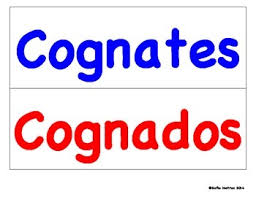 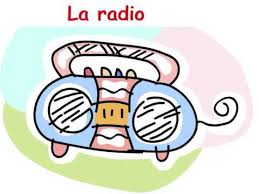 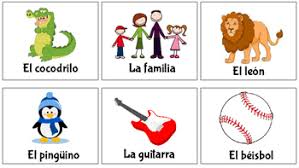 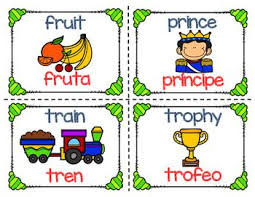 Hear the Text.
See the Text.
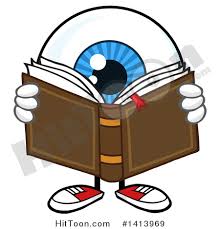 Group 1
Not-So-Obvious Cognates Match-Up
comenzar
intentar
duro
creer
detener
try
begin
believe
hold back
lasting
Group 2
Not-So-Obvious Cognates Match-Up
jugar
evitar
deber
gustar
enviar
to owe
to avoid
to play; to manipulate
to send
to enjoy
Group 3
Not-So-Obvious Cognates Match-Up
mirar
monstrar
levantar
el negocio
merecer
business
to deserve
to look at
to show
to raise
Group 4
Not-So-Obvious Cognates Match-Up
el vecino/ la vecina
situar
seguro/segura
olvidar
volver
to forget
to return
safe
neighbor
to locate
habitation
Group 5
Not-So-Obvious Cognates Match-Up
peligro
parar
permamacer
la ropa
clothing
danger
to stand
to remain
room
Group 6
Not-So-Obvious Cognates Match-Up
proponer
regresar
preocupar
la gente
advertir
people
to nominate
to notice
to worry
to turn back
I. Tone-setting
II. Stages of Second Language Acquisition
III. Your Homework
IV. Two Kinds of English
V. All-Star List of Academic Words with Spanish Cognates
VI. Cognates, Cognates, Cognates
VII. Contrastive Analysis: English and Spanish
VIII. Double Objective: Content and Language (SIOP)
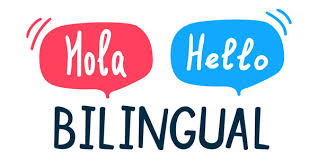 Contrastive Analysis:
English/español
Sounds
2.   Stress
3.   Grammar
4.   Conventions of politeness
5.   Punctuation and visuals
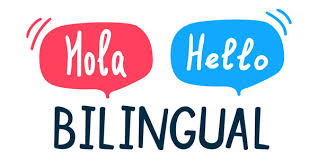 Sounds:
Contrastive Analysis:
English/español
English
español
a: avocado, agua
a, e, i, o, u
5 sounds
e: cheso, Jose
20-25 different sounds
(depending on regional accent)
i:  chile, si
o:  loco, hola
u: usted,  los estados unidos
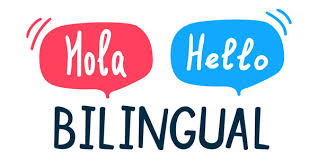 Stress:
Contrastive Analysis:
English/español
English
español
accent on the second-to-last syllable,
unless marked by an accent
Various and complex accent rules
I like this shirt, but I’m not going to buy it.
Me gusta esta camisa, pero no le voy a comprar.
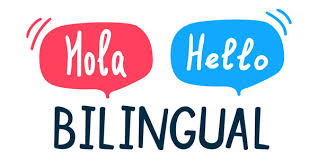 Grammar:
Contrastive Analysis:
English/español
English
español
Adjective precedes the noun: 
the big house
adjective follows the noun: la casa grande
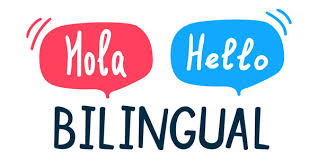 Conventions of
Politeness:
Contrastive Analysis:
English/español
English
español
Everyone is addressed as you
Tu and usted forms: familiar and formal
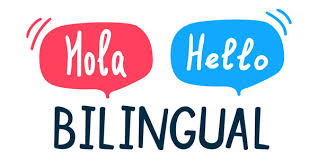 Visuals and
Punctuation:
Contrastive Analysis:
English/español
English
español
Upside down question mark precedes
the question
Question mark only after the question
(Same with exclamation points)
rr: el perro, el carro,
el zorro, arroz, 
arriba, la carrera
ll: me llamo, llover, 
amarillo, millon, 
bombilla, llorar
cc: acceso, la sección, dirección,
leccion, protección
Anticipando y Analizando
 de Algunos Problemas:
(Handout)
In English, what are
the letters that can be
doubled?
In Spanish, only three 
letters are commonly doubled:
Anticipando y Analizando
 de Algunos Problemas:
In English, what sounds do
the letters a,e,i,o,u represent?
Spanish vowels are predictable and phonetic:
a as in avocado
e as in grape
i as in eel
o as in oh! no!
u as in group
Anticipando y Analizando
 de Algunos Problemas:
In Spanish:
In English:
Various forms of negation
(non-, il-, un-, dis-, dys-, 
in-…)
Simple negation: no before the verb; very few prefixes
Double negative is
non-standard
Double negative is standard: No quira nada
Possessive apostrophe
No possessive form of nouns (de)
Anticipando y Analizando
 de Algunos Problemas:
In Spanish:
In English:
adjective noun: big house

                         blue eyes
noun adjective: la casa grande

                         los ojos azules
Capitalize: days of the
week, months of the year,
languages, most words in
a title, religions
Do Not Capitalize: days of the
week, months of the year,
languages, most words in
a title, religions
Few forms of verbs
Numerous forms of verbs
Non-genderized nouns
Genderized nouns
Lots of non-phonetic spellings
Phonetic spellings
I. Tone-setting
II. Stages of Second Language Acquisition
III. Your Homework
IV. Two Kinds of English
V. All-Star List of Academic Words with Spanish Cognates
VI. Cognates, Cognates, Cognates
VII. Contrastive Analysis: English and Spanish
VIII. Double Objective: Content and Language (SIOP)
third
commenced
much
terminated
castle
value
temp;
temporary
pain
others
travel
spring (“first green”)
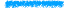 quietly (“silence”)
maintain (“to keep”)
fifth (“quint”)
“The Ugly Duckling”
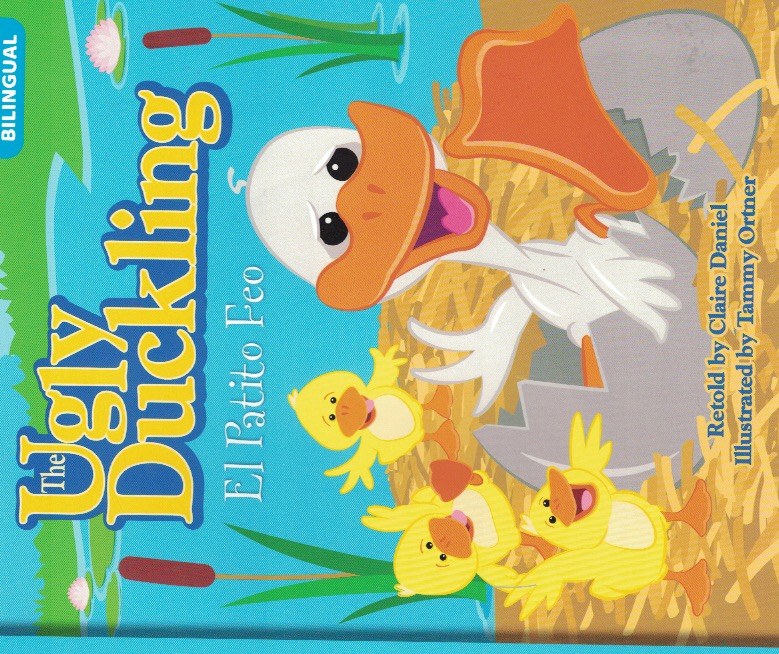 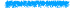 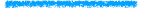 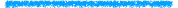 One fine spring day, a mother duck sat on some eggs in
her next.  She wanted to keep the eggs warm.  She sat
quietly and waited for them to hatch.
The mother duck had five eggs in her nest.  Four of
the eggs were small.  The fifth egg was very big.
“El Patito Feo”
Un bonito día de primavera, una mamá pata se sentó sobre unos huevos
en su nido.
Quería mantener los huevos calentitos.  Se sentó en silencio
y esperó a que se abrieran.
La mamá pata tenía cinco huevos en su nido.
El quinto huevo era muy grande.
room (“quarters”)
hard (“durable”)
door (“port”)
first (“primary”)
no one
biggest (“most grand”)
answered (“responded”)
own
(proper)
mid-sized (“medium”)
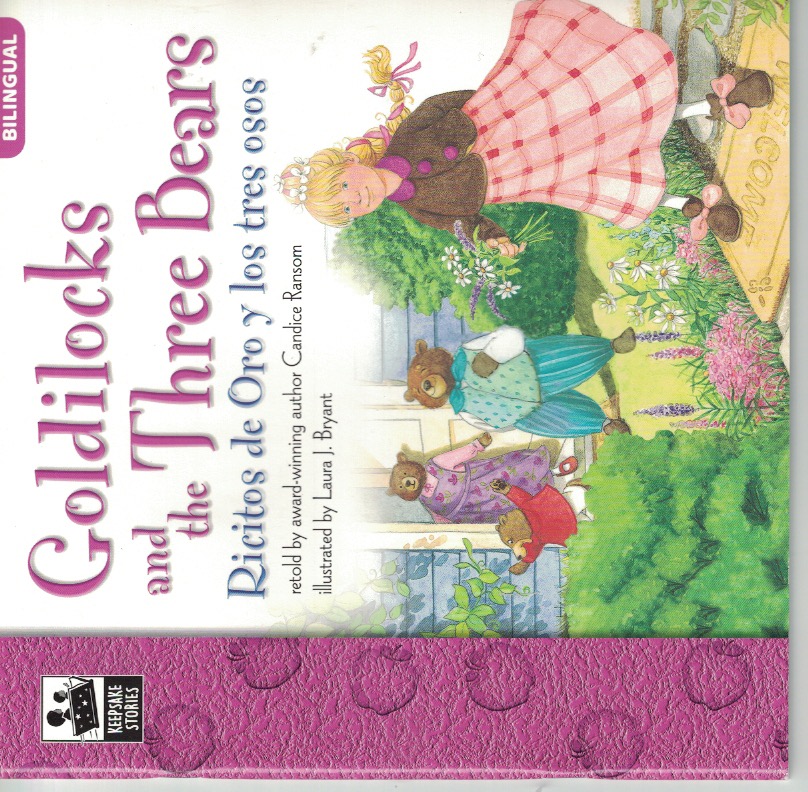 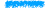 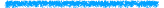 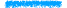 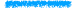 comfortable
(“accommodating”)
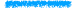 soft (“bland”)
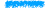 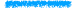 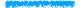 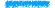 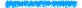 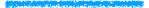 El oso más grande…
El oso mediano…
Por la noche, los osos subían a su cuarto cómodo.…
Cada uno tenía su propria cama. El oso más grande……
Golpeó a la puerta, pero nadie respondió…
Primero, Ricitos de Oro se sentó en la silla grande, pero estaba muy dura.…
Luego, Ricitos de Oro se sentó en la silla mediana, pero estaba muy blanda…
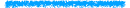 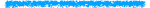 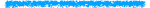 warned
(“advised”)
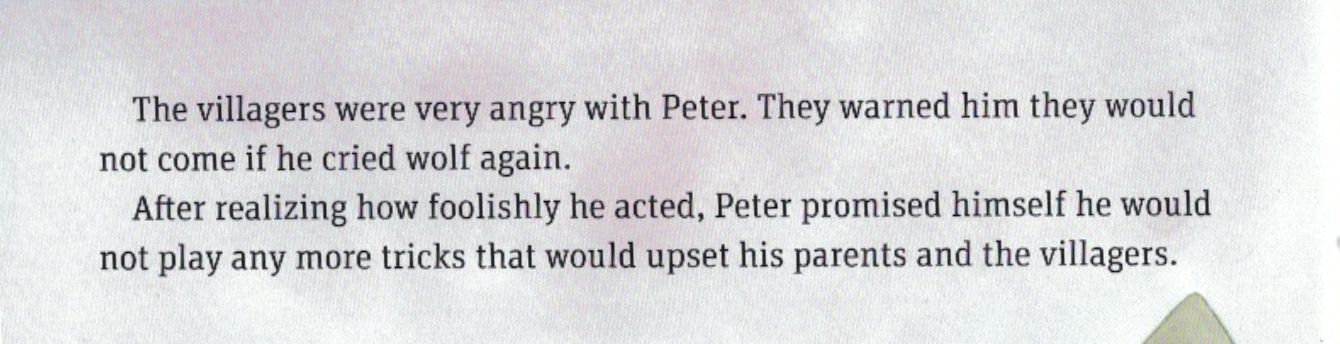 neighbors (“vicinity”)
very angry
 (“disgusted”)
next
(“proximal”)
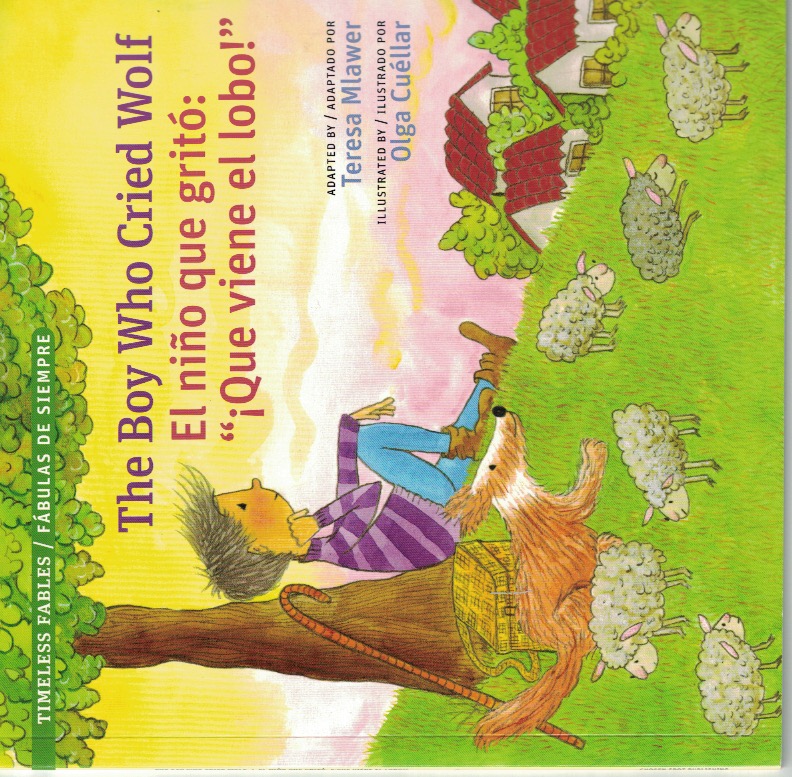 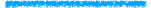 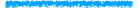 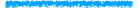 realizing
(“comprehending”)
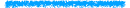 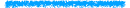 promised
acted
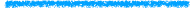 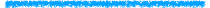 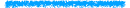 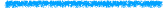 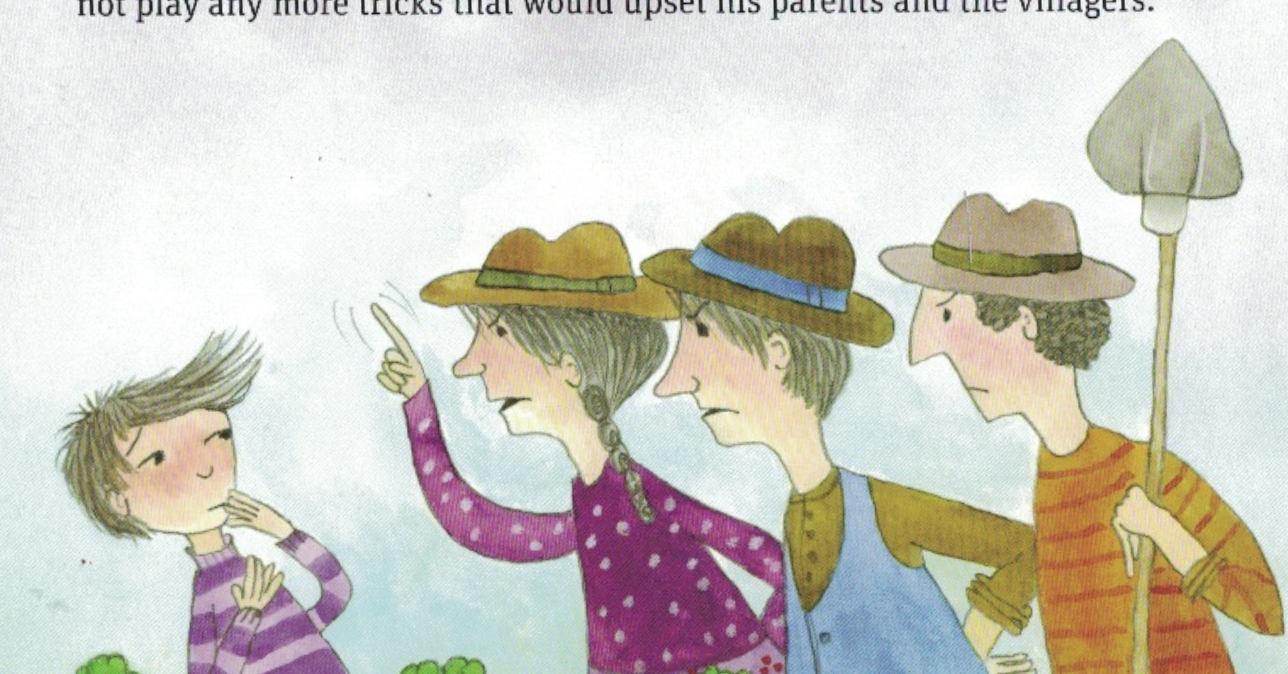 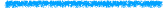 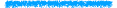 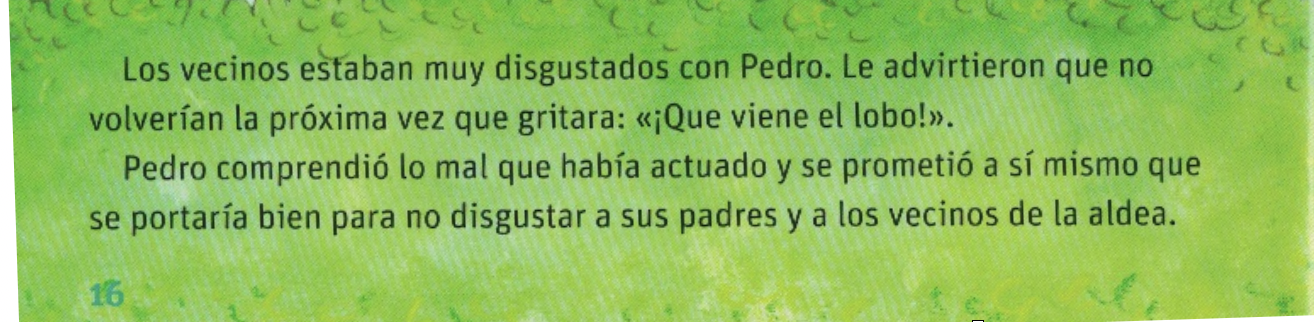 Look through your book to find
obvious and “have-to-think-about-it” cognates
TPRS:
Teaching Proficiency with Reading and Storytelling
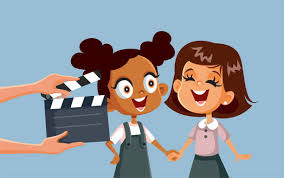 The teacher reads a simple story in the target language, and
students act it out.

It works because:
     Visual are provided before the story begins
     Lots of repetition of key words and sentence patterns
     Fun and engaging
     Understandable content
     Follows principles of natural language acquisition
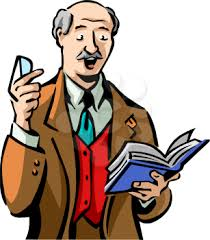 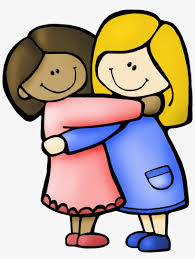 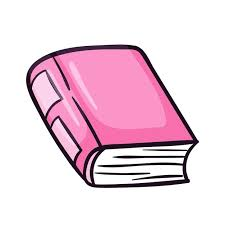 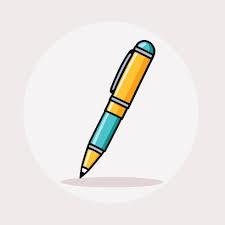 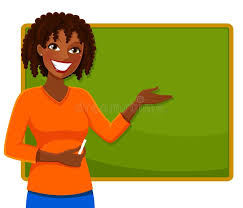 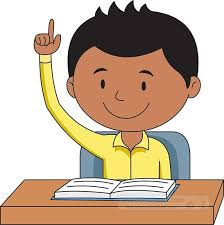 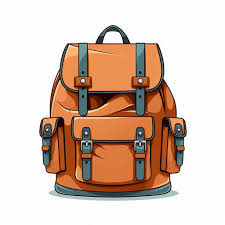 Un bolígrafo:
Un libro:
La Primera Historia:
Un Estudiante Necesita un Bolígrafo
Una mochila:
Un Estudiante:
Una Amiga:
La Profesora:
Narrador:
Accesorios:
Personajes:
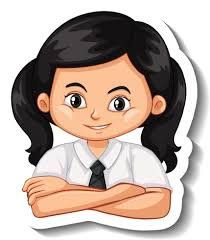 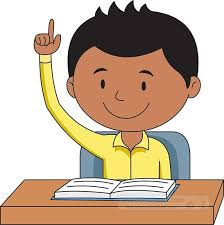 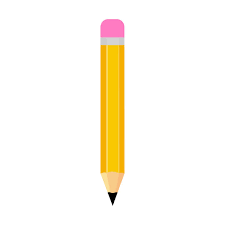 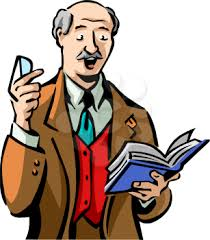 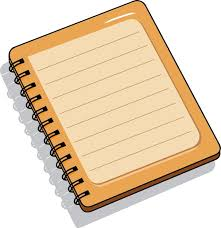 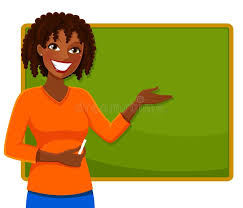 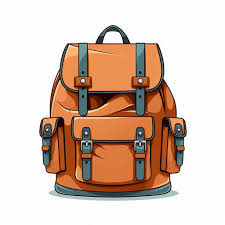 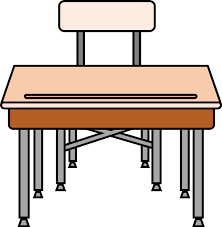 Carlos:
Un escritorio
La Siguiente Historia:
María Busca Su Cuaderno
Una mochila:
María:
La Profesora:
Un lapíz:
Narrador:
Un cuaderno:
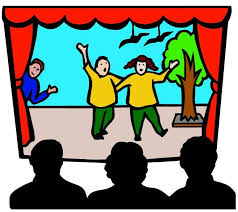 Personajes:
Accesorios:
Dr. Stephen Krashen: 
 Language Acquisition